Reciprocals
For Learning to Happen!
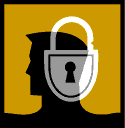 Keep your homework out to use as scratch paper.
 Remove all other thoughts from your mind.
Pay close attention to this lesson.
Try all of the examples.
Ignore all other distractions.
Change this improper fraction 
to a mixed number.
7
=
3
Put your remainder over 
the denominator.
Change this improper fraction 
to a mixed number.
9
=
2
Put your remainder over 
the denominator.
Reciprocals
Two numbers are reciprocals if their product is one.
1
3
4
12
X
Example:
=
=
-
-
-
4
3
12
Reciprocals
Two numbers are reciprocals if their product is one.
1
1
3
4
1
X
1
Example:
=
=
-
-
-
4
3
1
1
1
Reciprocals
Hint to find a reciprocal:
JUST FLIP THE FRACTION OVER!
Write the reciprocal of    .
2
2
2
3
2
3
6
To write the reciprocal of    , switch the numerator and denominator.
3
3
3
2
3
2
6
CHECK
1
•
=
=
Reciprocals
4
11
1.
ANSWER
5
6
11
4
6
5
2.
ANSWER
3.
ANSWER
2
7
7
2
4.
ANSWER
8
5
5
8
Reciprocals
Write the reciprocal of the number.
19
3
17
20
5.
ANSWER
6
8
5
9
17
20
19
3
5
9
6
8
6.
ANSWER
7.
ANSWER
8.
ANSWER
Reciprocals
Write the reciprocal of the number.
1
9
Rewrite whole number as a fraction.
9
9
Switch numerator and denominator.
9
1
1
9
9
1
CHECK
•
=
=
9
9
=
1
Reciprocals
Write the reciprocal of 9.
1
2
9.
ANSWER
1
1
13
2
7
7
10.
ANSWER
13
11.
ANSWER
1
or 1
1
12.
ANSWER
1
Reciprocals
Write the reciprocal of the number.
Change this mixed number 
to an improper fraction
1
9
Multiply the whole number times the denominator.
Add your answer to the numerator.
Put your new number 
  over the denominator.
+
4
=
2
2
x
Change this mixed number 
to an improper fraction
2
20
Multiply the whole number times the denominator.
Add your answer to the numerator.
Put your new number 
  over the denominator.
+
6
=
3
3
x
Write the Reciprocal of a Mixed Number
To write a reciprocal of a mixed number, you must change your mixed number to an improper fraction first.
17
+
1
8
=
2
2
x
Then write the reciprocal of your improper fraction.
2
17
17
2
3
3
Write the reciprocal of      .
2
2
4
4
11
11
11
44
4
4
Rewrite mixed number as 
an improper fraction.
=
11
11
44
4
4
4
Switch numerator and 
denominator.
1
CHECK
•
=
=
Write the Reciprocal of a Mixed Number
1.
ANSWER
7
2
1
4
8
9
2.
ANSWER
5
8
9
1
3.
ANSWER
10
51
15
38
5
Write the Reciprocal of a Mixed Number
Write the reciprocal of the number.
Hint: Change the mixed number 
to an improper fraction 1st
10
3
6
4
5
3
4.
ANSWER
3
7
38
23
31
89
6
4
5.
ANSWER
2
6.
ANSWER
12
3
9
8
10
7.
ANSWER
Write the Reciprocal of a Mixed Number
Write the reciprocal of the number.
Write the Reciprocal of a Mixed Number
THE END!
Take out your 
study guide.
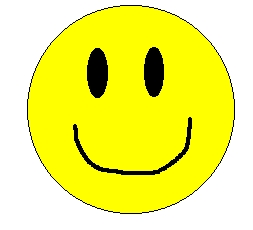 #18
Reciprocals
Two numbers are reciprocals if their product is one.
2
5
1
10
Example:
X
=
=
-
-
-
5
2
10
To find the reciprocal just flip the fraction over.
Change your mixed number to an improper fraction  to find the reciprocal.
+
2
17
3
5
=
3
17
3
x
Extras
Reciprocals
#
Two numbers are reciprocals if their product is one.
1
2
5
10
X
Example:
=
=
-
-
-
5
2
10
To find the reciprocal just flip the fraction over.
Write the Reciprocal of a Mixed Number
#
To write a reciprocal of a mixed number, you must change your mixed number to an improper fraction first.
17
+
2
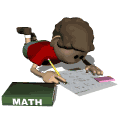 5
=
3
3
x
Then write the reciprocal of your improper fraction.
3
17
17
3